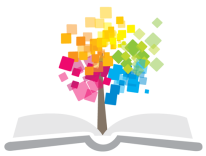 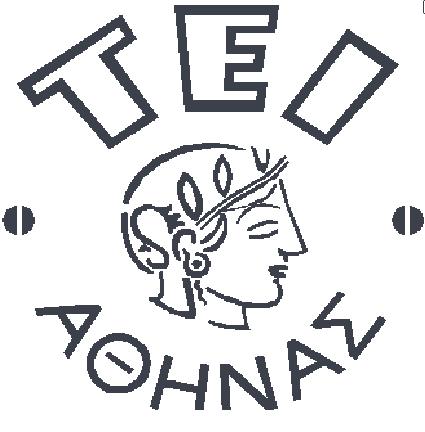 Ανοικτά Ακαδημαϊκά Μαθήματα στο ΤΕΙ Αθήνας
Αιματολογία ΙΙΙ (Ε)
Ενότητα 8: Reptilase - D-Dimers
Παύλου Έφη
Εργαστηριακός Συνεργάτης
Αναστάσιος Κριεμπάρδης
Τμήμα Ιατρικών εργαστηρίων
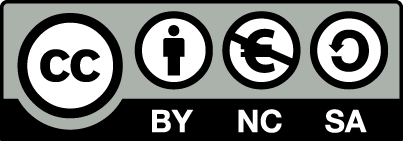 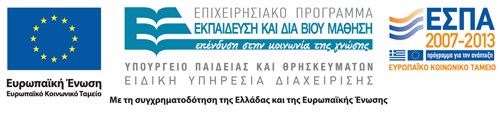 Αιμόσταση
Η αιμόσταση (πηκτικός μηχανισμός) είναι μια φυσιολογική λειτουργία του οργανισμού, η οποία έχει ως σκοπό:
Να εμποδίσει την απώλεια αίματος μετά από τραυματισμό ενός αγγείου και
Να εξασφαλίσει την ομαλή ροή του αίματος 	μέσα στα αγγεία.
1
Ενδογενής και εξωγενής οδός
TF     εξωγενής οδός
XII+HMWK
ενδογενής
VIIα            VII
XIα
TF
X
Xα                           X
Vα
ΙΧ          ΙXα   VIIIα
II                                                                 IIα    


                                                        I                  Iα
2
Τι ελέγχουμε;
Εξωγενής οδός 
ΡΤ- χρόνος προθρομβίνης.
FII, FV, FVII, FX, I.
Ενδογενής οδός
ΑΡΤΤ-χρόνος μερικής θρομβοπλαστίνης.
FXII, FXI, FIX, FVIII.
3
Παράταση ΡΤ με φυσιολογικό ΑΡΤΤ
Παράταση ΡΤ με φυσιολογικό ΑΡΤΤ
FII, FV, FX, I   FVII
συγγενής έκπτωση παράγοντα.
4
Χρόνος ρεπτιλάσης
Ο χρόνος ρεπτιλάσης (RT) μετρά το χρόνο πήξης του πλάσματος με προσθήκη ενός ενζύμου από το φίδι bothrops atrox που έχει την ικανότητα να αποκόπτει το ινωπεπτίδιο Α από το ινωδογόνο, δρα περίπου σαν θρομβίνη, δεν επηρεάζεται όμως από την παρουσία ηπαρίνης. 
Επομένως παρατεταμένος χρόνος ΤΤ και φυσιολογικού RΤ αποτελεί ένδειξη ηπαρίνης, ουριδίνης στο αίμα.
5
Αρχή δοκιμασίας
Αντιθρομβίνες
Ιρουδίνη
Ηπαρίνη
Reptilase®
Ινωδογόνο
Θρομβίνη
FPA+FPB
FPA
Μονομερή του ινώδους
Αντιπολυμεράσες
Αντιθρομβίνες
PDF
Αντιπολυμεράσες
Αντιθρομβίνες
PDF
Πολυμερή του ινώδους
Οι αναστολείς επισημαίνονται με κόκκινο
6
Πίνακας: σύγκριση τιμών θρομβίνης και ρεπτιλάσης
7
[Speaker Notes: PDF:προιόντα αποδόμησης του ινωδογόνου/ινώδους]
Μέθοδος ρεπτιλάσης
Πλάσμα 100   μI
Owren-koller 100  μI    
επώαση 2΄στους 37οC 
προσθέτουμε αντιδραστήριο 200 μI
Γίνεται εκκίνηση του χρονομέτρου ταυτόχρονα με την     προσθήκη αντιδραστηρίου!
ΦΤ  <20΄				 Έλεγχος     για θρόμβο
8
Διμερή ινώδους (D-dimers)
Προϊόντα αποδομής του ινώδους
Στο επίπεδο του θρόμβου η πλασμίνη αποδομεί το ινώδες σε διάφορα  προϊόντα. Δημιουργούνται ειδικά αντισώματα αυτών των προϊόντων που δεν αντιδρούν με το ινωδογόνο.
Το D-διμερές είναι το πιο βασικό από τα προϊόντα αποδόμησης  του ινώδους .
Μαρτυρά την δευτερεύουσα ινωδολυτίκη δράση στην ενεργοποίηση της  πήξης.
9
Προϊόντα αποδομής ινώδους (D-dimers)
↑D-dimers
Με κλινικά ευρήματα θρόμβωσης: πνευμονική εμβολή, DVT, έμφραγμα μυοκαρδίου.
Χωρίς απαραίτητα κλινικά ευρήματα θρόμβωσης: ΔΕΠ, τραύμα, προεκλαμψία, ΧΝΑ, κακοήθειες.
Η μέτρηση D-dimers είναι πολύ χρήσιμη και απαραίτητη στον αποκλεισμό της DVT και της πνευμονικής εμβολής.
Δεν φαίνεται να έχει προγνωστική αξία ως δείκτης αυξημένου κινδύνου θρομβοεμβολικής νόσου.
10
Διμερή ινώδους
Ενεργοποίηση της πήξης
Πλασμινογόνο
tPA
Ινωδογόνο
Ινώδες
Ινώδες
UK
Πλασμίνη
D-διμερές
Σχεδιάγραμμα της αποδομής του ινώδους σε D-διμερές
11
Μέθοδος D-dimers
Η δοκιμασία ανίχνευσης γίνεται με πλάσμα .
Στο δακτύλιο της πλάκας τοποθετήστε: 20μΙ πλάσμα.
20μΙ αντιδραστήριο 
 Αναδεύστε!		Ανακινήστε για 2΄
Συγκόλληση			ΘΕΤΙΚΟ ΑΠΟΤΕΛΕΣΜΑ
Φτ <0,5μg/ml
σε θετικό αποτέλεσμα προχωράτε σε αραιώσεις 1/2, 1/4, 1/8, 1/16  με ειδικό buffer.
12
Αξιολόγηση αποτελεσμάτων D-dimers
Ο πίνακας δείχνει τα διάφορα επίπεδα του D-διμερούς που μπορεί να ληφθούν για πλάσμα αραιωμένο μέχρι το 1/16.
13
Τέλος Ενότητας
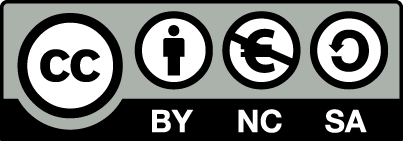 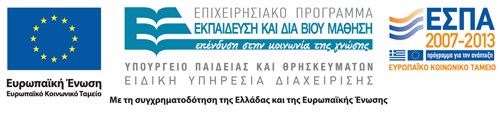 Σημειώματα
Σημείωμα Αναφοράς
Copyright Τεχνολογικό Εκπαιδευτικό Ίδρυμα Αθήνας, Αναστάσιος Κριεμπάρδης 2014. Αναστάσιος Κριεμπάρδης. «Αιματολογία ΙΙΙ (Ε). Ενότητα 8: Reptilase - D-Dimers». Έκδοση: 1.0. Αθήνα 2014. Διαθέσιμο από τη δικτυακή διεύθυνση: ocp.teiath.gr.
Σημείωμα Αδειοδότησης
Το παρόν υλικό διατίθεται με τους όρους της άδειας χρήσης Creative Commons Αναφορά, Μη Εμπορική Χρήση Παρόμοια Διανομή 4.0 [1] ή μεταγενέστερη, Διεθνής Έκδοση.   Εξαιρούνται τα αυτοτελή έργα τρίτων π.χ. φωτογραφίες, διαγράμματα κ.λ.π., τα οποία εμπεριέχονται σε αυτό. Οι όροι χρήσης των έργων τρίτων επεξηγούνται στη διαφάνεια  «Επεξήγηση όρων χρήσης έργων τρίτων». 
Τα έργα για τα οποία έχει ζητηθεί άδεια  αναφέρονται στο «Σημείωμα  Χρήσης Έργων Τρίτων».
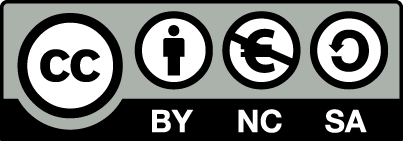 [1] http://creativecommons.org/licenses/by-nc-sa/4.0/ 
Ως Μη Εμπορική ορίζεται η χρήση:
που δεν περιλαμβάνει άμεσο ή έμμεσο οικονομικό όφελος από την χρήση του έργου, για το διανομέα του έργου και αδειοδόχο
που δεν περιλαμβάνει οικονομική συναλλαγή ως προϋπόθεση για τη χρήση ή πρόσβαση στο έργο
που δεν προσπορίζει στο διανομέα του έργου και αδειοδόχο έμμεσο οικονομικό όφελος (π.χ. διαφημίσεις) από την προβολή του έργου σε διαδικτυακό τόπο
Ο δικαιούχος μπορεί να παρέχει στον αδειοδόχο ξεχωριστή άδεια να χρησιμοποιεί το έργο για εμπορική χρήση, εφόσον αυτό του ζητηθεί.
Επεξήγηση όρων χρήσης έργων τρίτων
Δεν επιτρέπεται η επαναχρησιμοποίηση του έργου, παρά μόνο εάν ζητηθεί εκ νέου άδεια από το δημιουργό.
©
διαθέσιμο με άδεια CC-BY
Επιτρέπεται η επαναχρησιμοποίηση του έργου και η δημιουργία παραγώγων αυτού με απλή αναφορά του δημιουργού.
διαθέσιμο με άδεια CC-BY-SA
Επιτρέπεται η επαναχρησιμοποίηση του έργου με αναφορά του δημιουργού, και διάθεση του έργου ή του παράγωγου αυτού με την ίδια άδεια.
διαθέσιμο με άδεια CC-BY-ND
Επιτρέπεται η επαναχρησιμοποίηση του έργου με αναφορά του δημιουργού. 
Δεν επιτρέπεται η δημιουργία παραγώγων του έργου.
διαθέσιμο με άδεια CC-BY-NC
Επιτρέπεται η επαναχρησιμοποίηση του έργου με αναφορά του δημιουργού. 
Δεν επιτρέπεται η εμπορική χρήση του έργου.
Επιτρέπεται η επαναχρησιμοποίηση του έργου με αναφορά του δημιουργού
και διάθεση του έργου ή του παράγωγου αυτού με την ίδια άδεια.
Δεν επιτρέπεται η εμπορική χρήση του έργου.
διαθέσιμο με άδεια CC-BY-NC-SA
διαθέσιμο με άδεια CC-BY-NC-ND
Επιτρέπεται η επαναχρησιμοποίηση του έργου με αναφορά του δημιουργού.
Δεν επιτρέπεται η εμπορική χρήση του έργου και η δημιουργία παραγώγων του.
διαθέσιμο με άδεια 
CC0 Public Domain
Επιτρέπεται η επαναχρησιμοποίηση του έργου, η δημιουργία παραγώγων αυτού και η εμπορική του χρήση, χωρίς αναφορά του δημιουργού.
Επιτρέπεται η επαναχρησιμοποίηση του έργου, η δημιουργία παραγώγων αυτού και η εμπορική του χρήση, χωρίς αναφορά του δημιουργού.
διαθέσιμο ως κοινό κτήμα
χωρίς σήμανση
Συνήθως δεν επιτρέπεται η επαναχρησιμοποίηση του έργου.
Διατήρηση Σημειωμάτων
Οποιαδήποτε αναπαραγωγή ή διασκευή του υλικού θα πρέπει να συμπεριλαμβάνει:
το Σημείωμα Αναφοράς
το Σημείωμα Αδειοδότησης
τη δήλωση Διατήρησης Σημειωμάτων
το Σημείωμα Χρήσης Έργων Τρίτων (εφόσον υπάρχει)
μαζί με τους συνοδευόμενους υπερσυνδέσμους.
Χρηματοδότηση
Το παρόν εκπαιδευτικό υλικό έχει αναπτυχθεί στo πλαίσιo του εκπαιδευτικού έργου του διδάσκοντα.
Το έργο «Ανοικτά Ακαδημαϊκά Μαθήματα στο ΤΕΙ Αθηνών» έχει χρηματοδοτήσει μόνο την αναδιαμόρφωση του εκπαιδευτικού υλικού. 
Το έργο υλοποιείται στο πλαίσιο του Επιχειρησιακού Προγράμματος «Εκπαίδευση και Δια Βίου Μάθηση» και συγχρηματοδοτείται από την Ευρωπαϊκή Ένωση (Ευρωπαϊκό Κοινωνικό Ταμείο) και από εθνικούς πόρους.
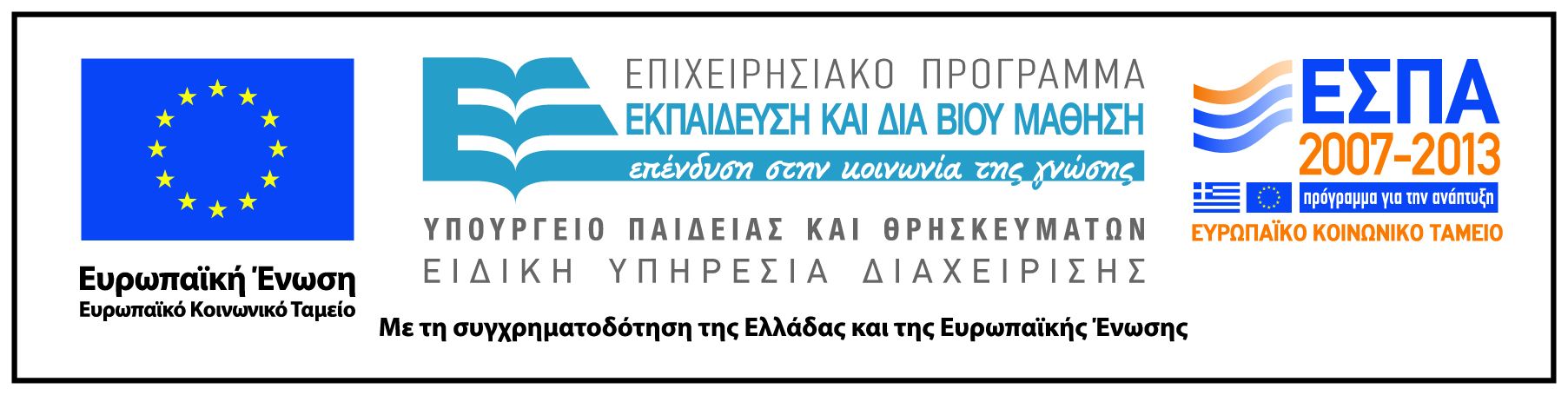